Внеклассное мероприятие в 5-б классе
«Дружба- 
это 
не работа...»
Станция «Коллективная» портрет»
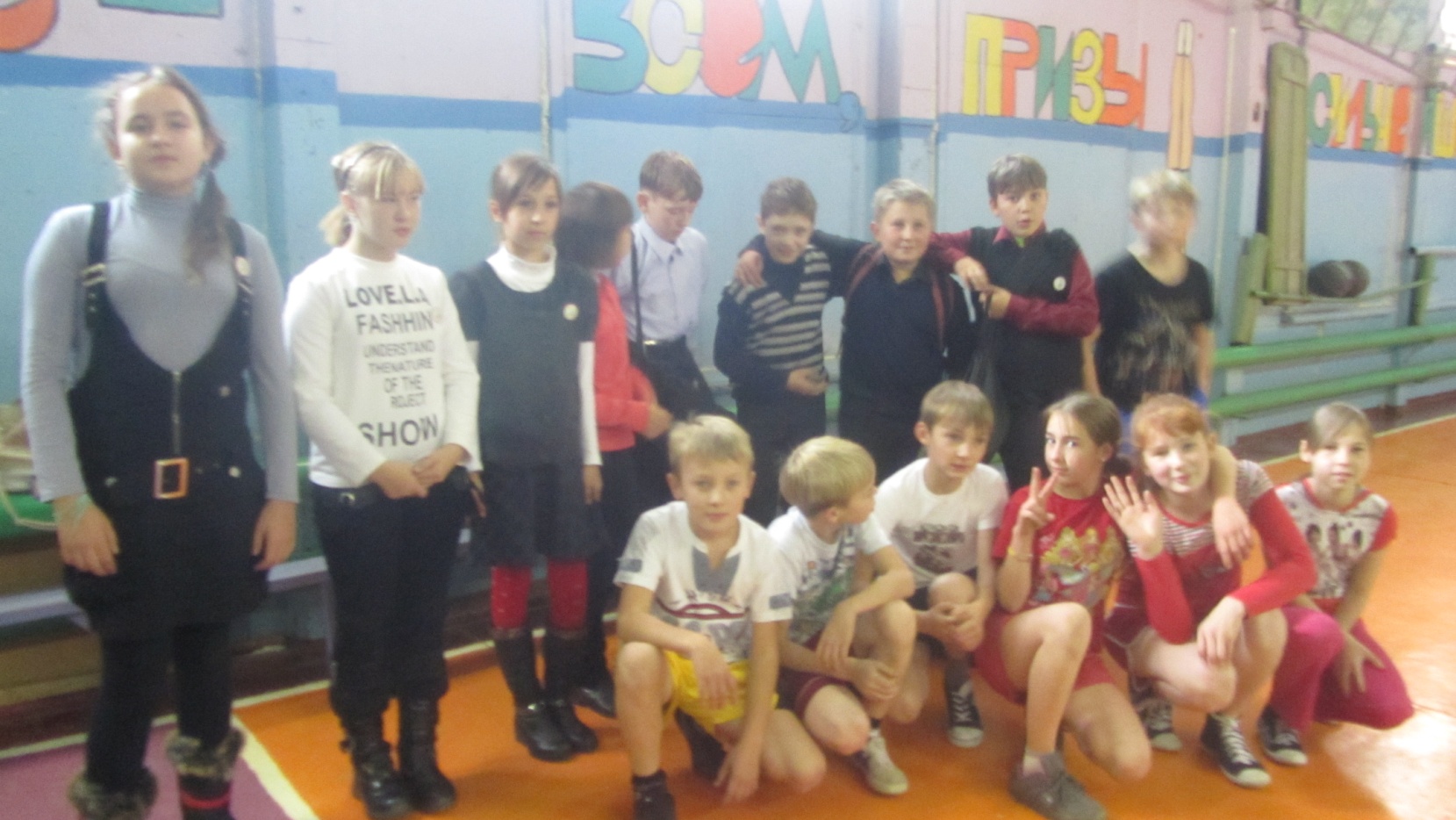 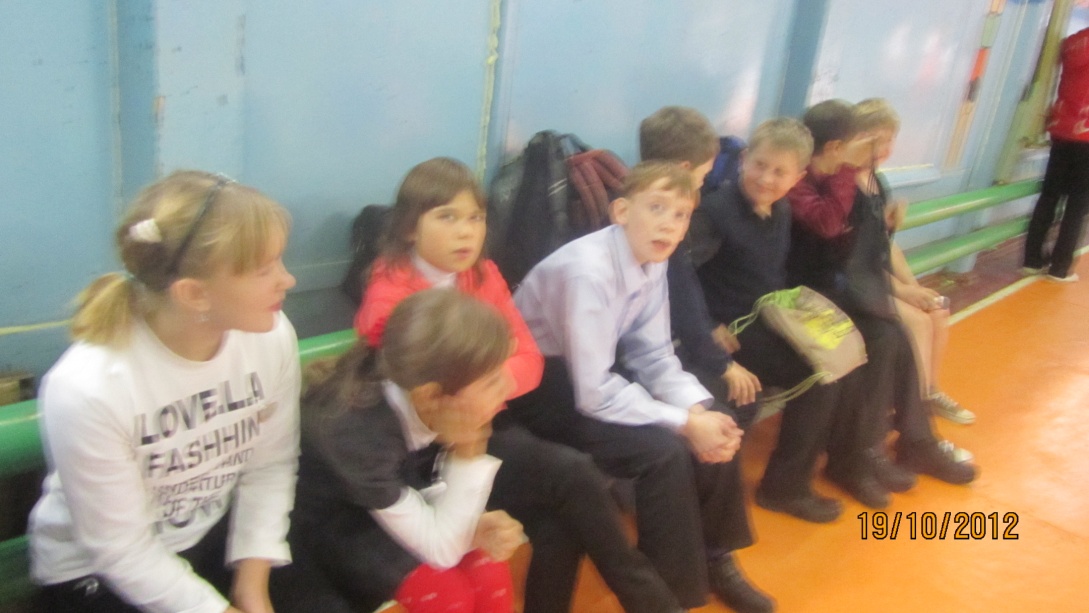 Станция «Трудотерапия»
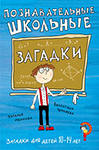 Станция «Страна Познания»
Нужна наука, Для ума гимнастика, Нас научит думать …
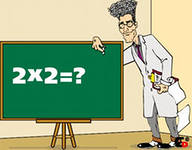 Грамотным будет любой ученик,
  Если он знает ….
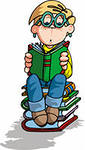 Хочешь ездить по разным  странам, Нужно знать язык …
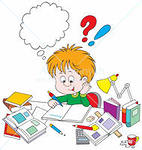 Книжки полюбим, повысим культуру  Мы на уроках …
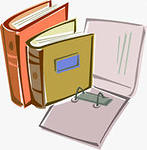 Укрепит мускулатуру    Всем детишкам…
Чтоб найти таланты у детей вокальные, Им нужны уроки…
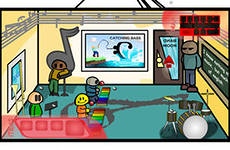 Картины, краски, высокие чувства - Этому учит  …
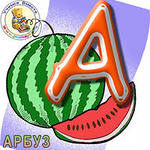 Далёкое прошлое, древние территории-Это изучает наука …
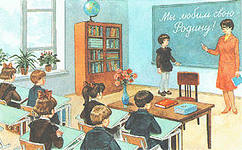 Знать и любить природу научит …
В мир компьютерной грамматики
 Нас ведут уроки …
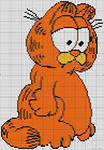 Станция «Физкультурная»
Станция «Школоведение»
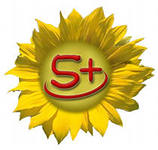 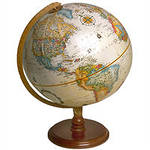 Станция «Весёлые уроки»
Станция «Школоведение»
Станция «Школоведение»
Станция  «Пожелания»
«В 5 классе я хочу…»
Вот такой он – 5 «Б»!
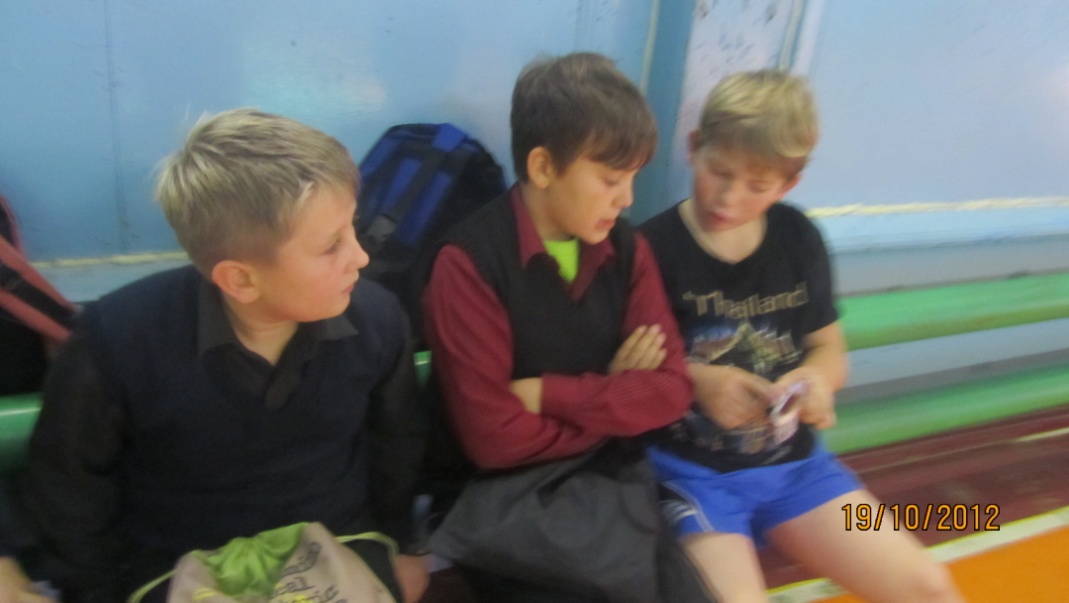 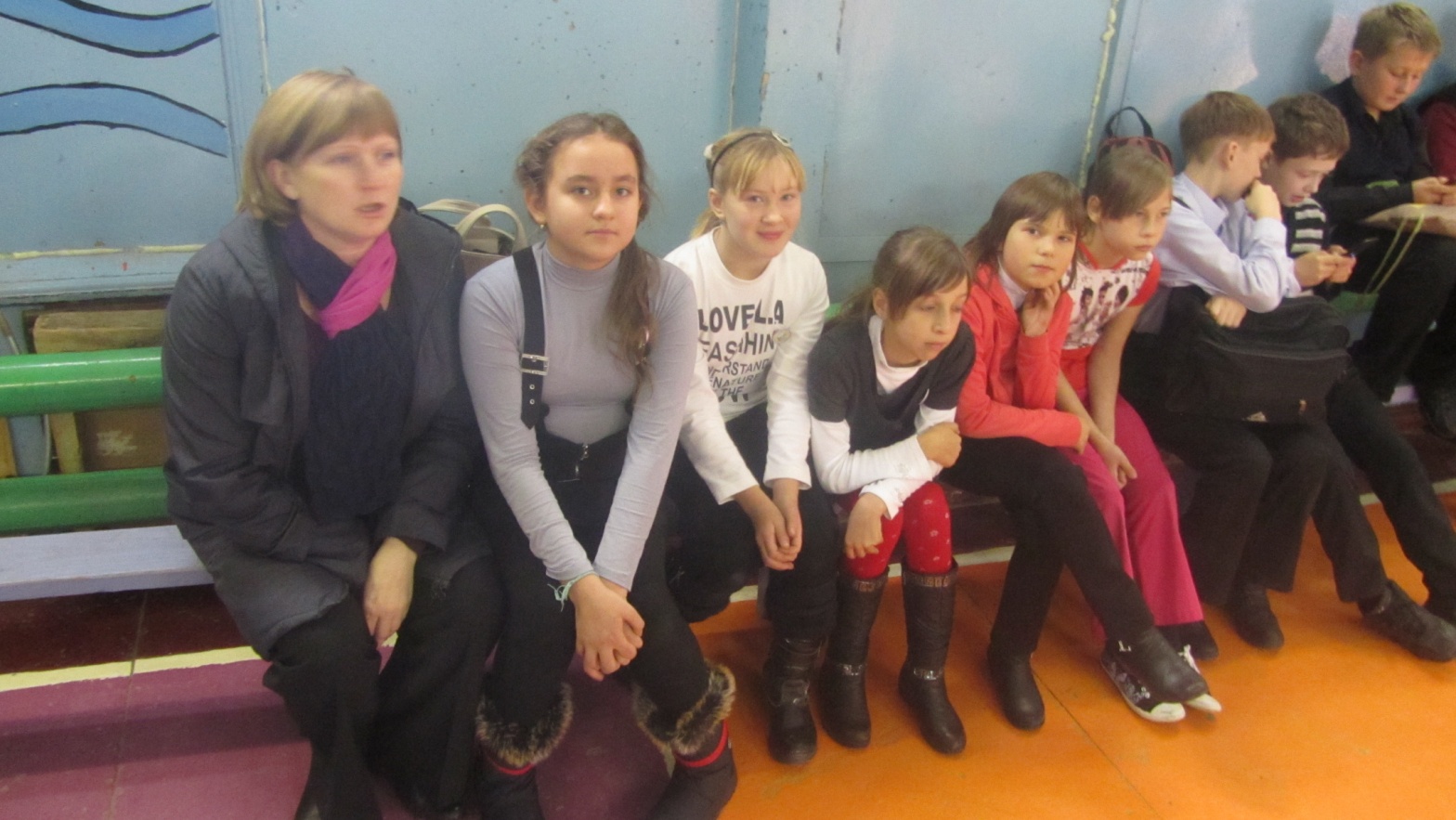